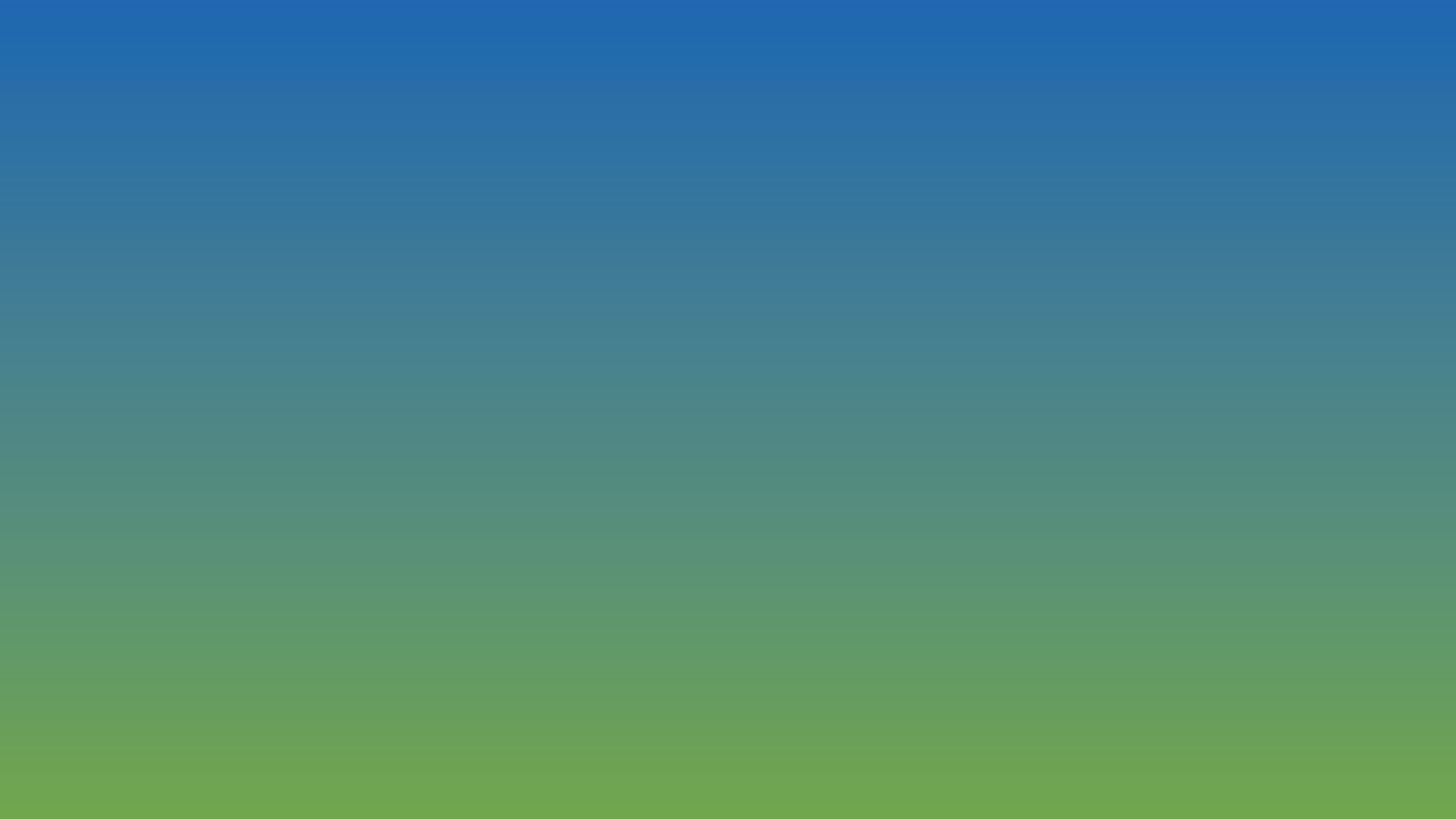 Riparian Buffers for Water Resource Protection
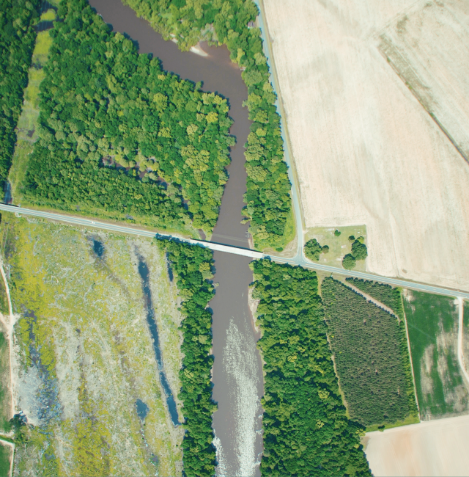 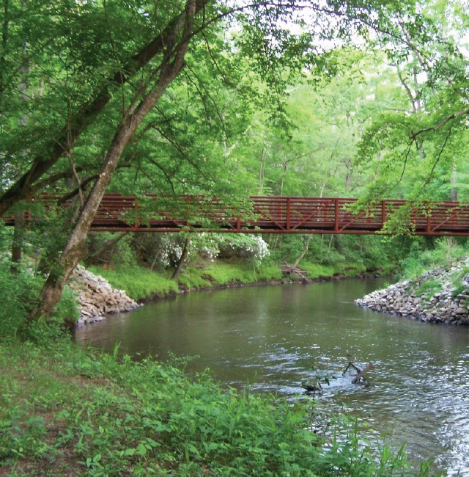 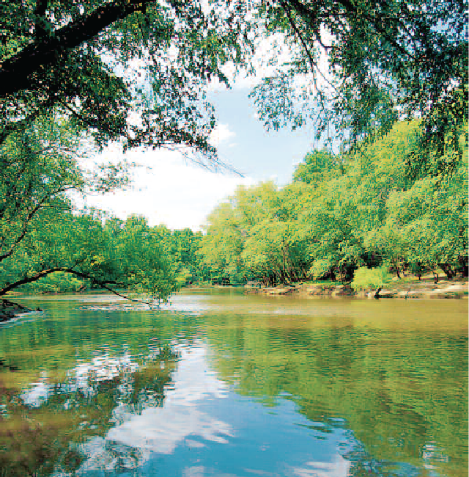 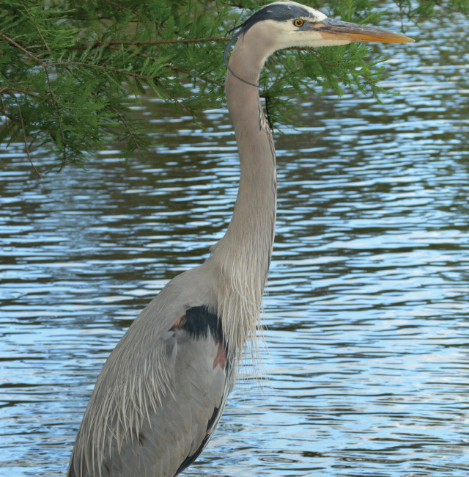 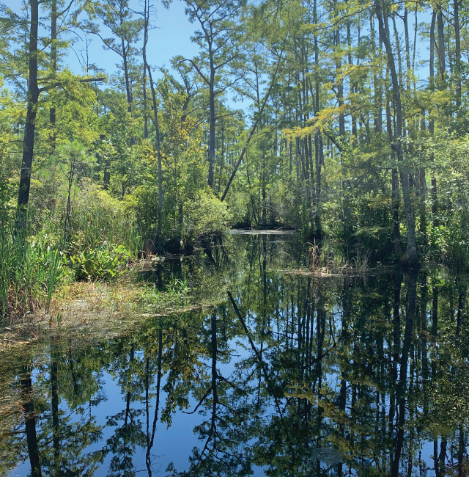 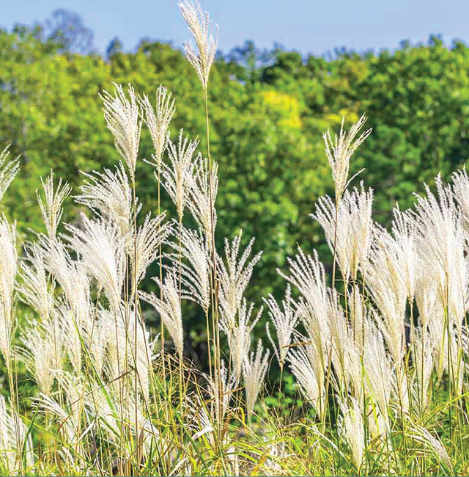 Michael R. Burchell II
Professor and Extension Specialist
Department of Biological and Agricultural Engineering
NC State University
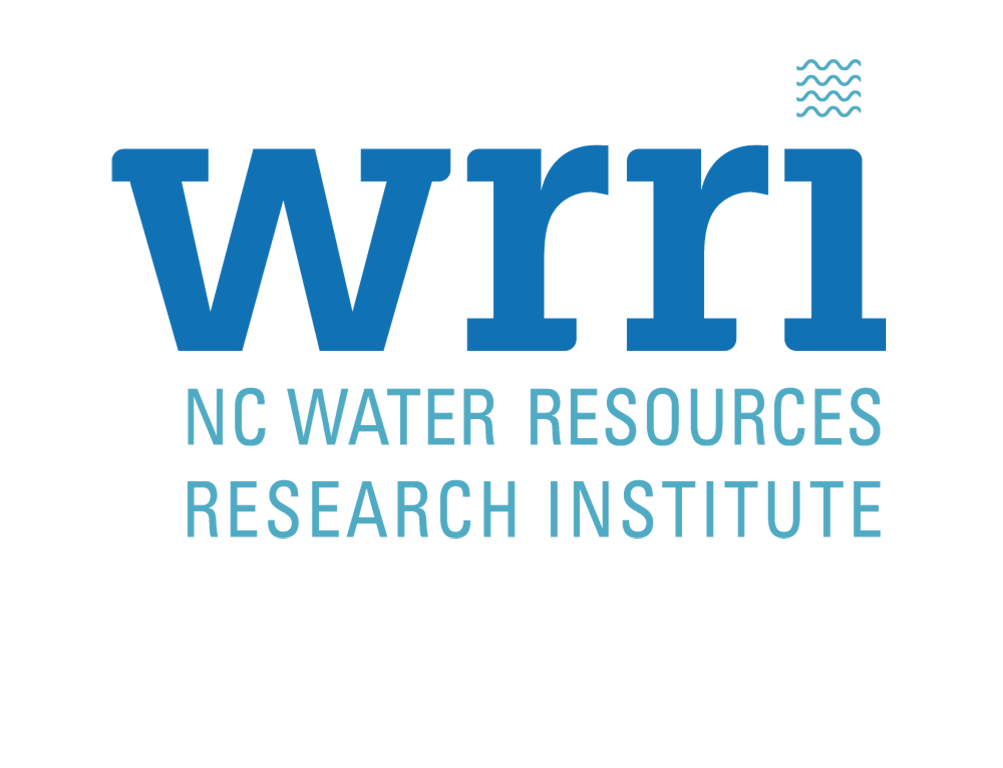 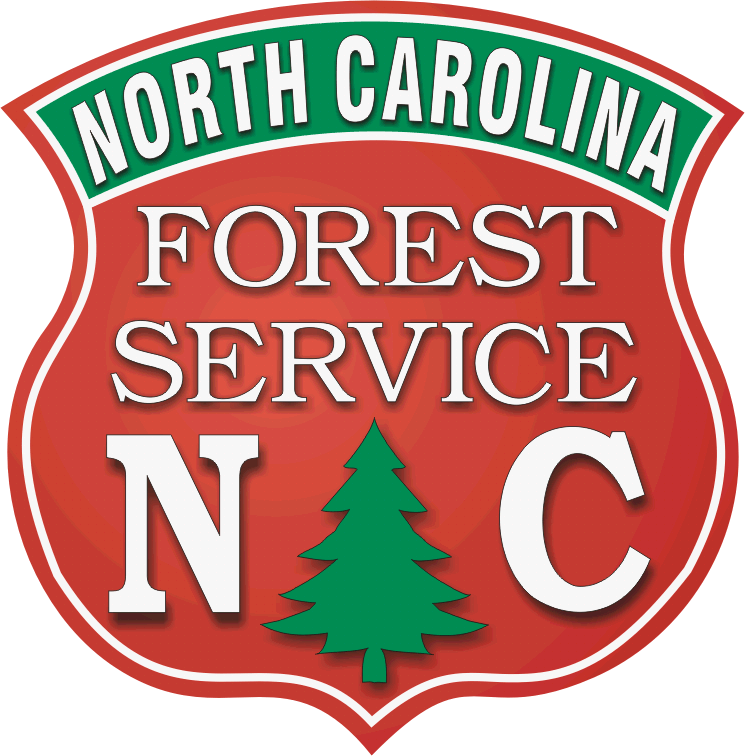 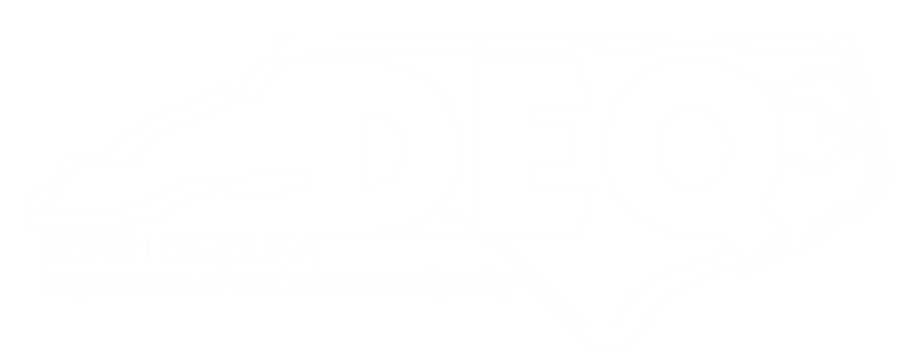 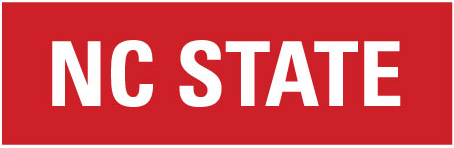 Riparian Areas
From Latin ripa – area adjacent to a watercourse
In NC most of the floodplains were well vegetated – mostly forested
Considered an ecotone
Transitional area from upland to aquatic
Like a cell membrane controlling how materials enter the stream
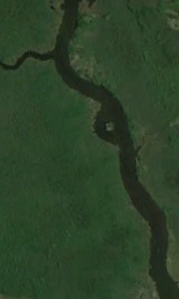 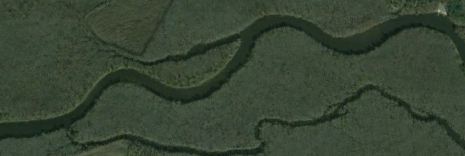 [Speaker Notes: Impacts on natural resources
Algal over production
Environmental, Social, and Economic Issues]
Riparian Buffers
Vegetated streamside corridors (either protected or restored) meant to protect stream ecological functions and downstream water quality
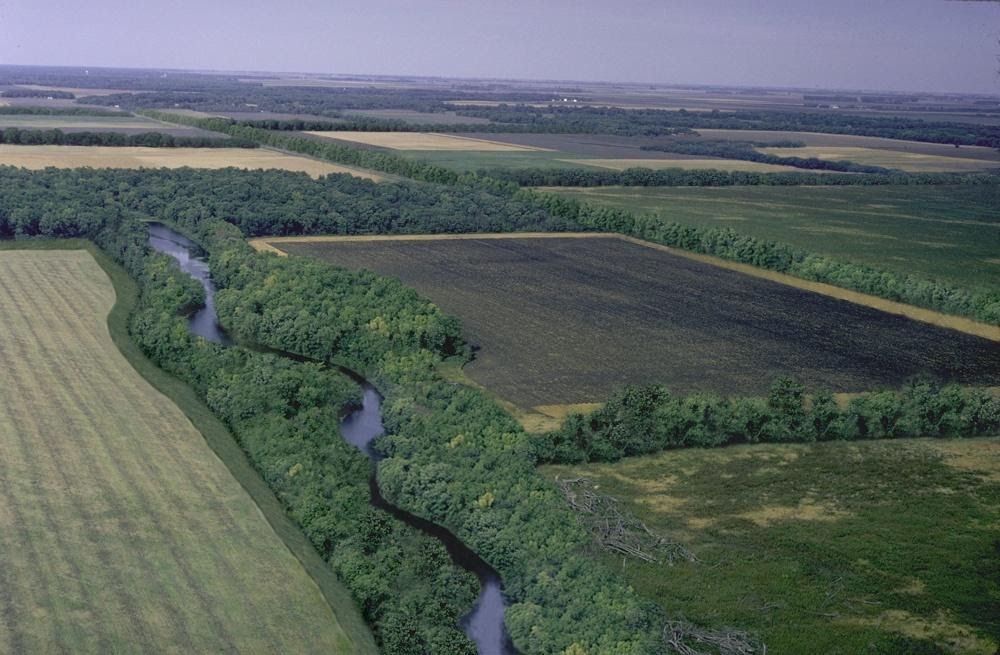 Example mid-western buffer
[Speaker Notes: Impacts on natural resources
Algal over production
Environmental, Social, and Economic Issues]
Riparian Buffers
25 years ago, buffer experts (national and NC State) plus state officials joined to determine realistic buffer width to minimize land to put into buffers 

Result = minimum 50 feet, two zone buffer (grass + trees)
Floodplain
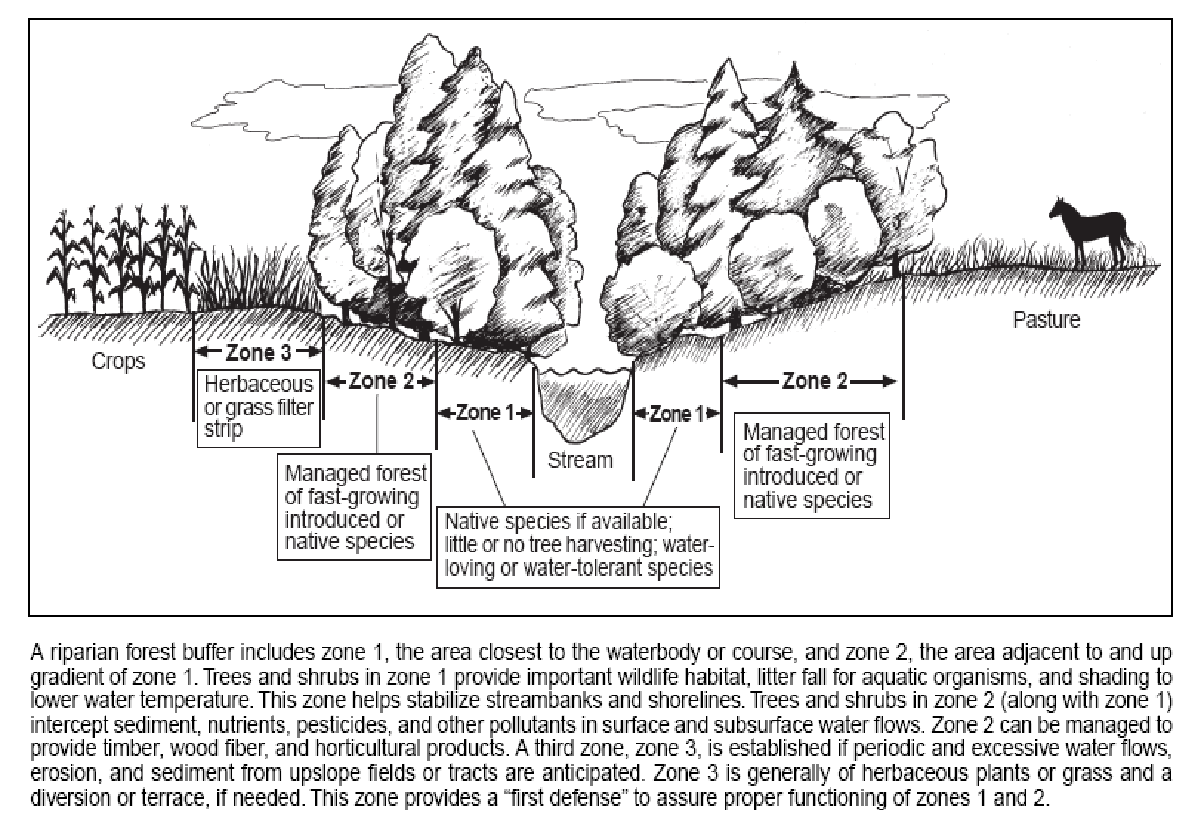 NRCS ideal buffer design to achieve multiple functions
[Speaker Notes: Impacts on natural resources
Algal over production
Environmental, Social, and Economic Issues]
Riparian Buffers
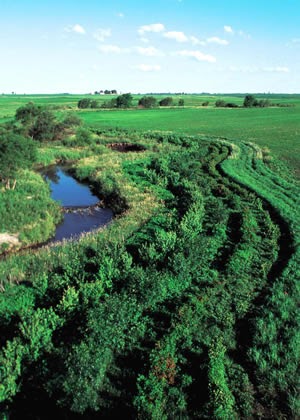 Research has shown buffers can provide 4 functions
http://www.mda.state.mn.us/protecting/conservation/practices/bufferforested.aspx
[Speaker Notes: Impacts on natural resources
Algal over production
Environmental, Social, and Economic Issues]
1. Protect Stream Structure
Vegetation within the buffer slows surface water down
Roots near stream stabilize banks (particularly in bends)
Slower runoff + reinforced streambanks = less erosion
Less streambank erosion = less sediment loss downstream
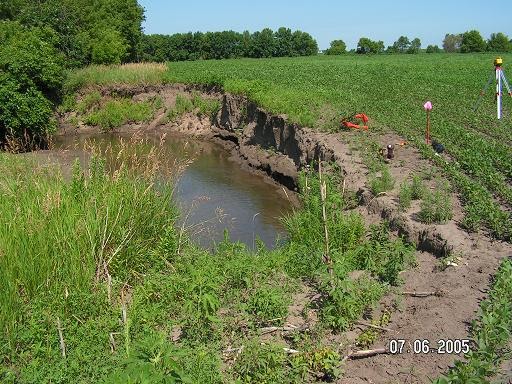 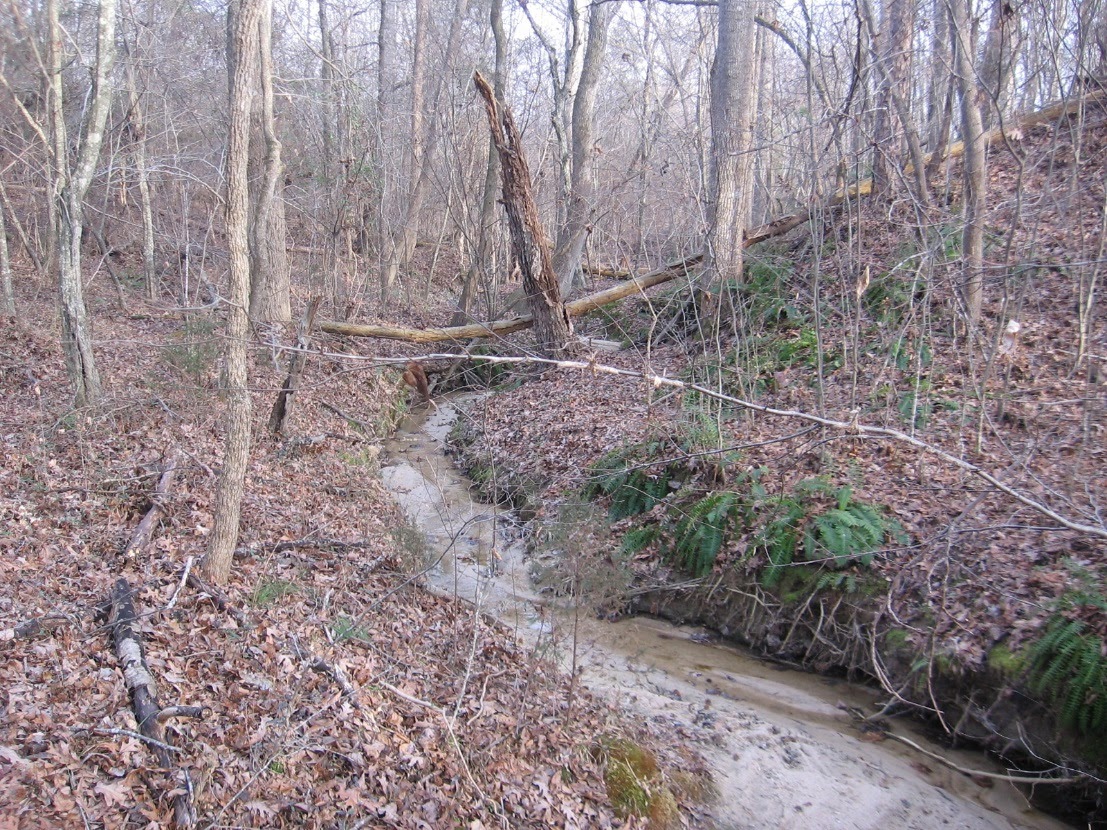 [Speaker Notes: Impacts on natural resources
Algal over production
Environmental, Social, and Economic Issues]
2. Enhance Aquatic Environment
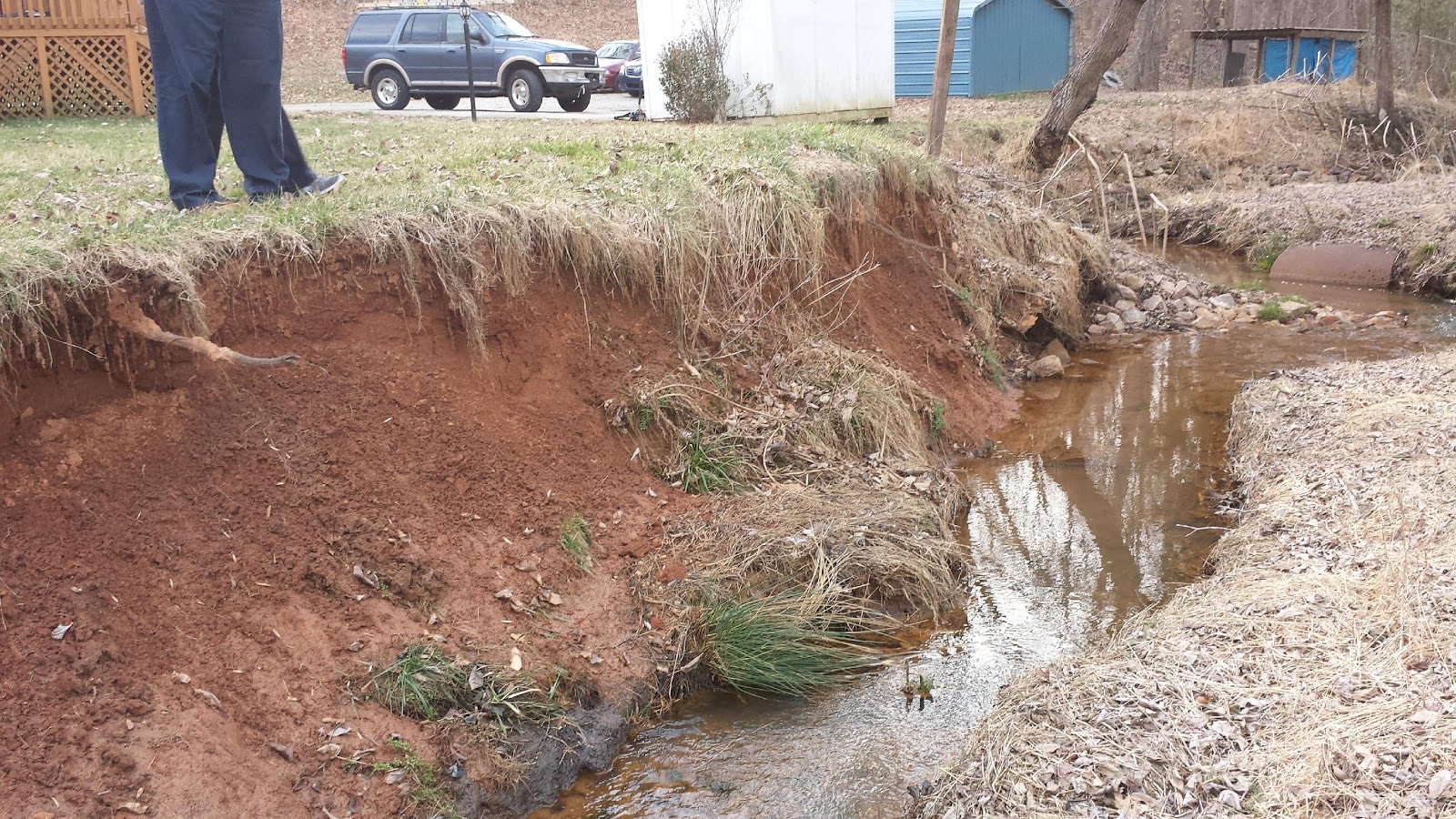 Tree canopy provides shade
Temperature control
Higher oxygen
Controls algae
Leaf litter
Carbon and organic nutrients (energy for food web)
Habitat
Coarse woody debris
Habitat
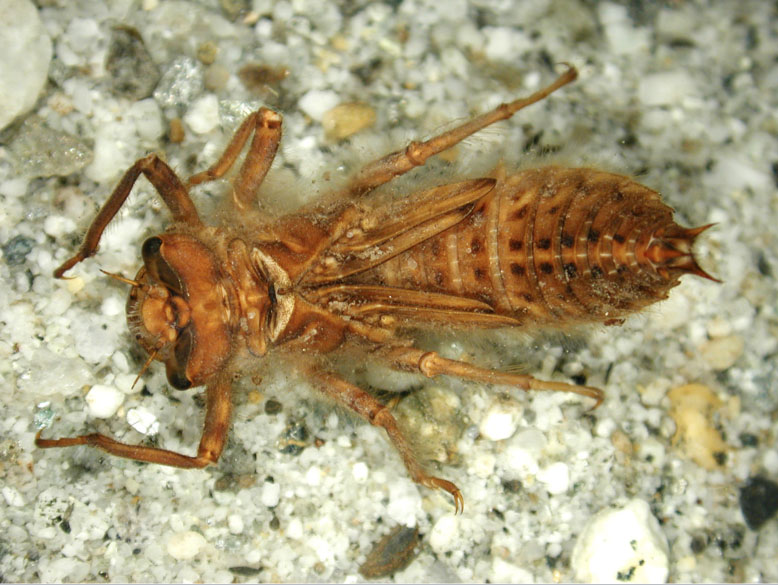 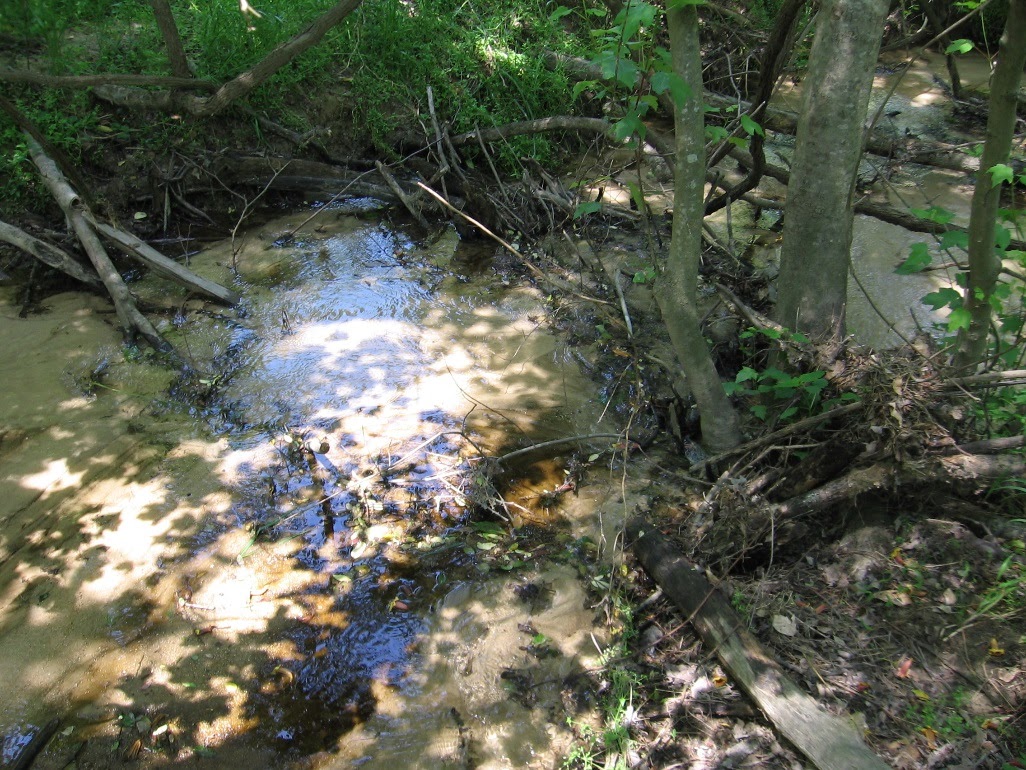 [Speaker Notes: Impacts on natural resources
Algal over production
Environmental, Social, and Economic Issues]
Temperature – Forested Riparian Areas
Effects of Clearcut Timber Harvesting on stream temperature
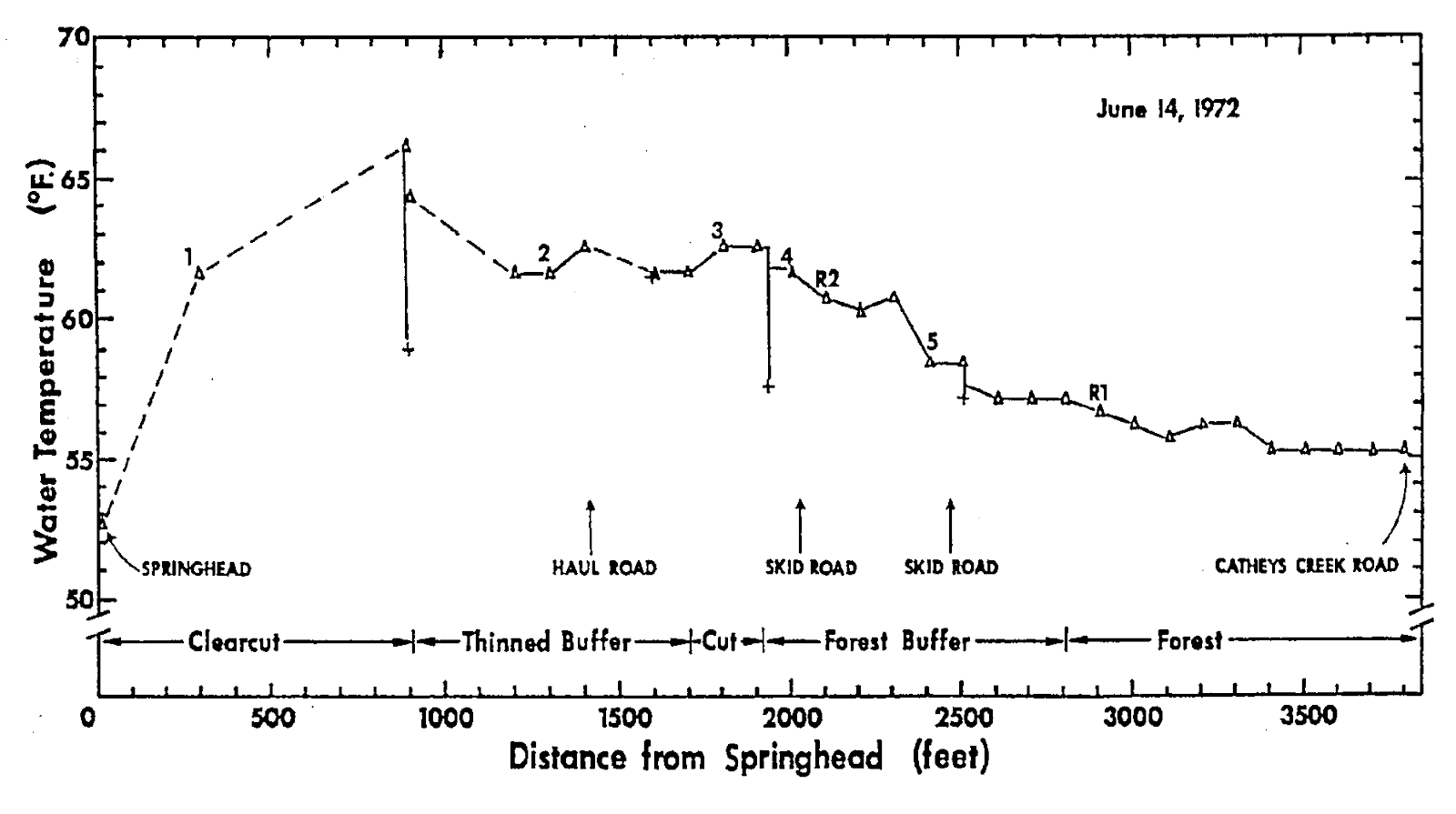 Lloyd Swift, US Forest Service Coweeta Hydrologic Laboratory – 135 ac clearcut in mixed hardwood forest, 40 ft wide riparian buffer, N-S oriented first order stream, Pisgah National Forest near Brevard, NC
[Speaker Notes: Impacts on natural resources
Algal over production
Environmental, Social, and Economic Issues]
3. Reduce Sediment and Phosphorus                        from Surface Runoff
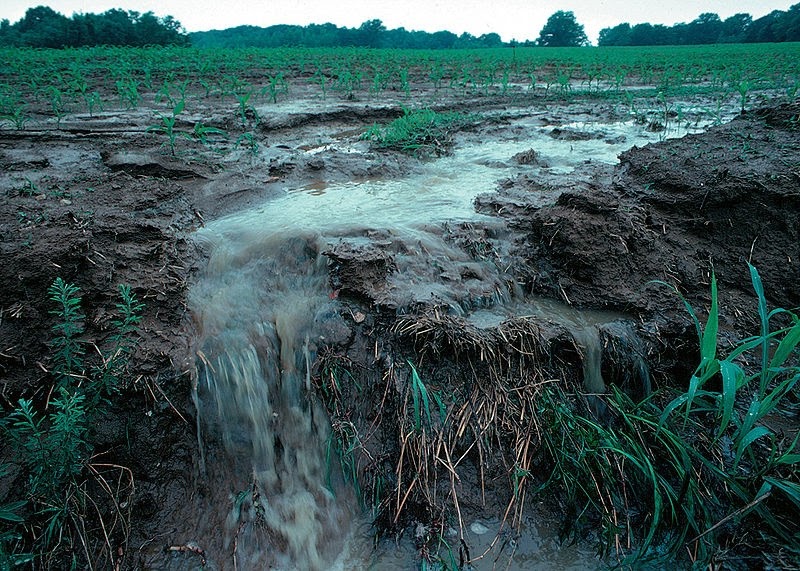 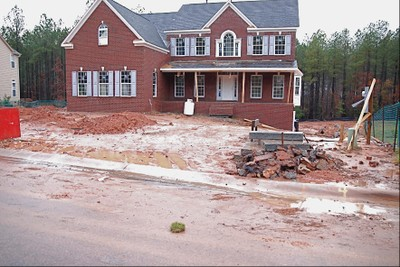 [Speaker Notes: Impacts on natural resources
Algal over production
Environmental, Social, and Economic Issues]
3. Reduce Sediment and Phosphorus                      from Surface Runoff
Surface runoff
Grass filter slows water
Encourages diffuse flow (critical component)
Sediment and sediment –bound P is deposited
Sediment can be trapped, P uptake by vegetation possible
[Speaker Notes: Impacts on natural resources
Algal over production
Environmental, Social, and Economic Issues]
3. Reduce Sediment and Phosphorus                      from Surface Runoff
Sediment reduction can be high
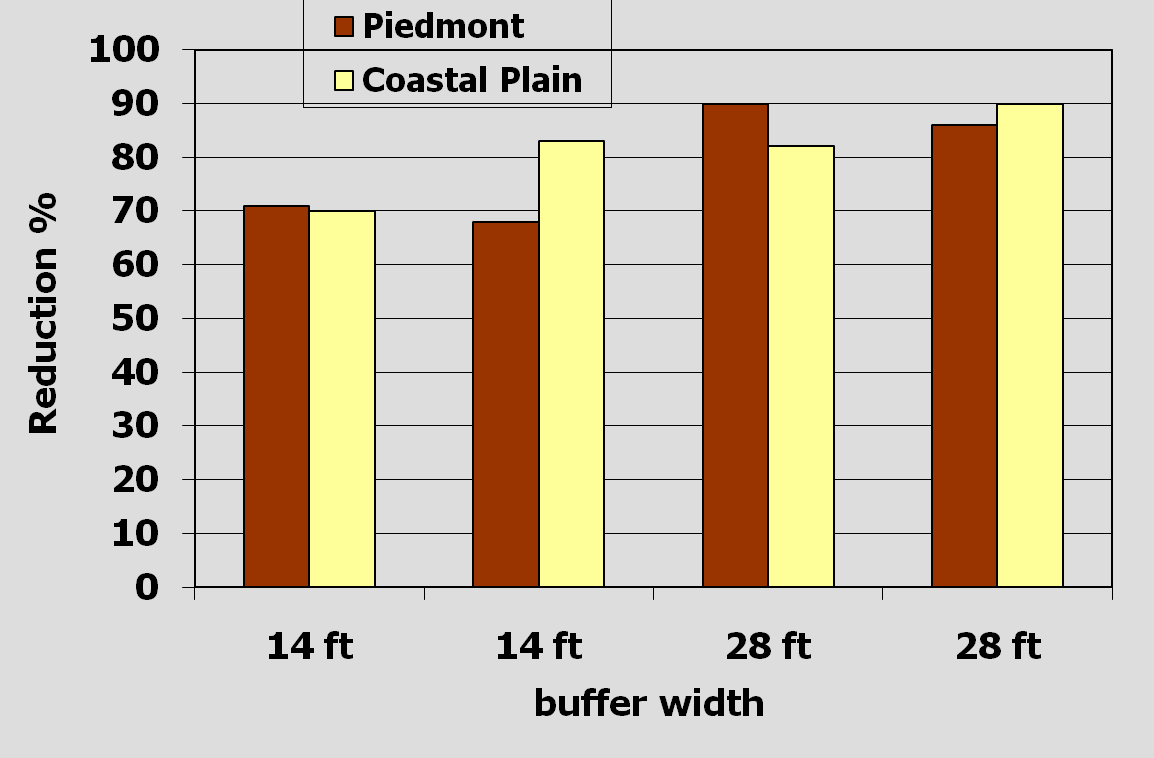 From:  NCSU Technical Bulletin 318 - Riparian Buffers and Controlled Drainage to Reduce Agricultural NPS Pollution. From D. Osmond with permission.
[Speaker Notes: Impacts on natural resources
Algal over production
Environmental, Social, and Economic Issues]
3. Reduce Sediment and Phosphorus                      from Surface Runoff
Other analysis on sediment - Predictive Models
Other Analysis on Sediment
Liu et al. (2008) at 85 sites
30 ft buffer – 85% removal
50 ft buffer – 94% removal
100 ft buffer – 100% removal
Possible over-prediction due to experimental setup?
Sweeny and Newbold (2014) at 22 sites
30 ft buffer – 64% removal
50 ft buffer – 74% removal
100 ft buffer – 80% removal

Note – sediment that is lost has more fine particles and will be more easily transported downstream
[Speaker Notes: Impacts on natural resources
Algal over production
Environmental, Social, and Economic Issues]
3. Reduce Sediment and Phosphorus 		        from Surface Runoff
Sediment-attached Phosphorus removal can follow similar trends
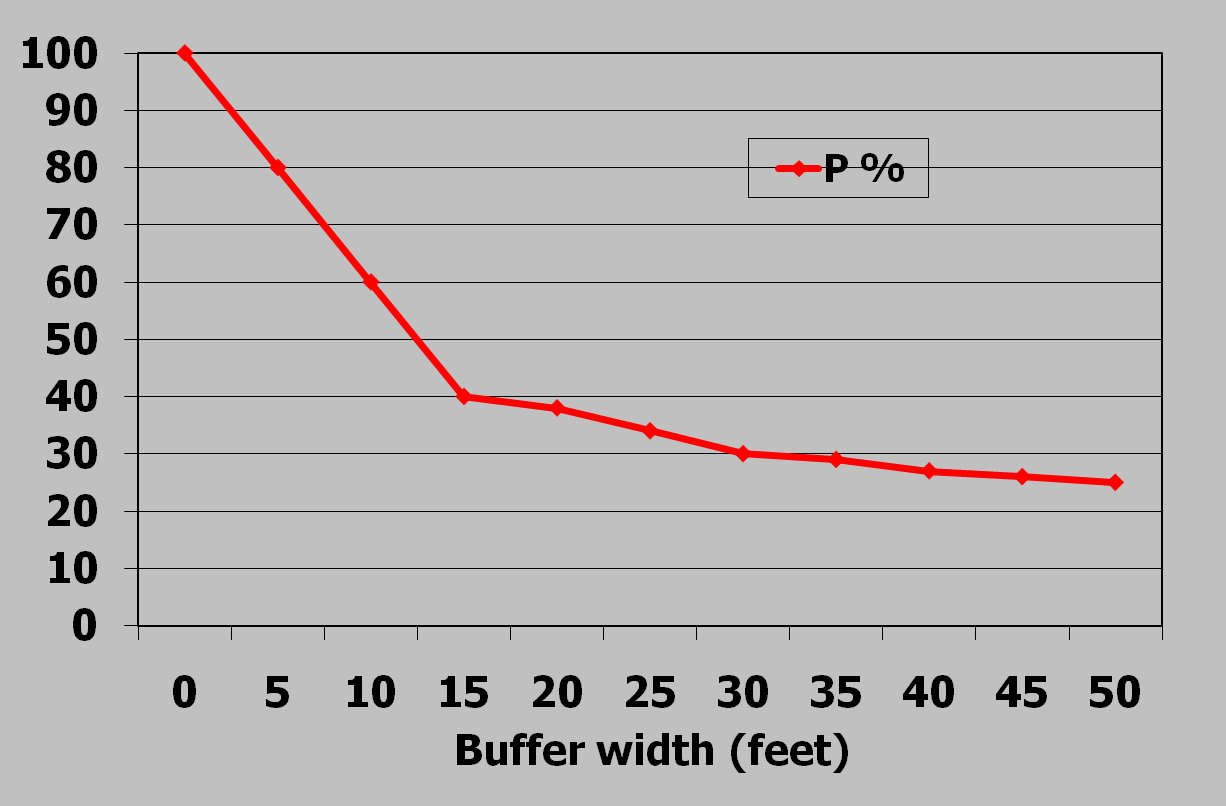 % P remaining
From: NCSU Technical Bulletin 323 – North Carolina Phosphorus Loss Assessment. From D. Osmond with permission
[Speaker Notes: Impacts on natural resources
Algal over production
Environmental, Social, and Economic Issues]
4. Reduce Nitrate-Nitrogen from Groundwater before it Discharges to the Stream
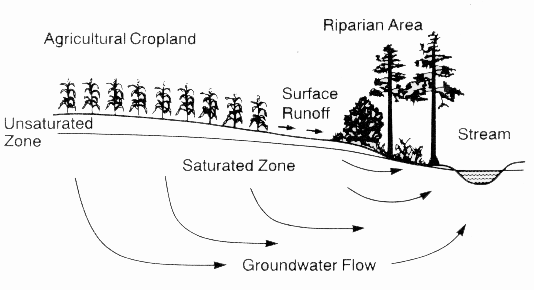 [Speaker Notes: Impacts on natural resources
Algal over production
Environmental, Social, and Economic Issues]
Riparian Buffers – Nitrogen removal
Buffers can be effective sinks of NO3 through
Microbial denitrification
Plant uptake
Aerobic Soil
NH4     NO3
NO3
Anaerobic or Hydric soils
NO3
NO3
NO3
NO3
NO3
Shallow Ground Water Flow
Restrictive Layer (Aquitard)
[Speaker Notes: Impacts on natural resources
Algal over production
Environmental, Social, and Economic Issues]
Riparian Buffers – Nitrogen removal
Areas in the floodplain have:
High plant productivity
High soil carbon
Groundwater close to the surface
Low soil oxygen
Aerobic Soil
NH4     NO3
NO3
Anaerobic or Hydric soils
NO3
NO3
NO3
NO3
NO3
Shallow Ground Water Flow
Restrictive Layer (Aquitard)
[Speaker Notes: Impacts on natural resources
Algal over production
Environmental, Social, and Economic Issues]
Riparian Buffers – Nitrogen removal
Groundwater Flow
This leads to higher plant uptake of NO3 

In the absence of oxygen, soil microbes use NO3 instead (denitrification) and release N2 to the atmosphere

Both processes combine for significant potential removal of N
NO3
N2
Denitrification
  “hot spot”
[Speaker Notes: Impacts on natural resources
Algal over production
Environmental, Social, and Economic Issues]
Other Analysis on Nitrogen Removal
Mayer et al. 2007 at 88 sites
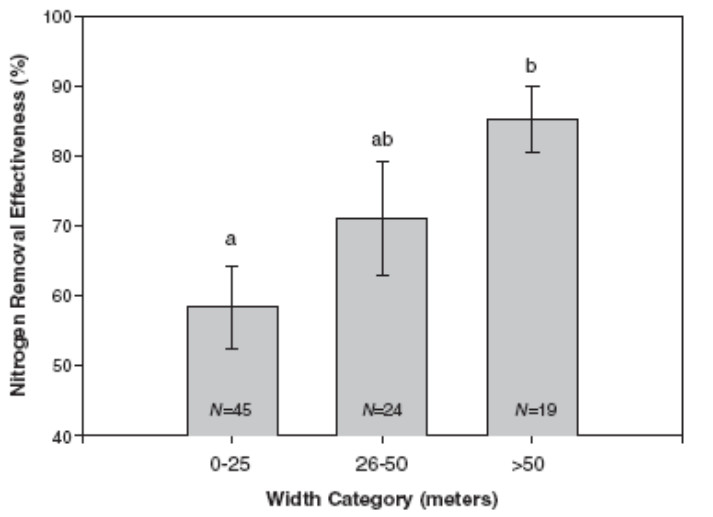 Note: Surface + subsurface contributions
<80-160
<80
160+
Buffer width in feet
[Speaker Notes: Impacts on natural resources
Algal over production
Environmental, Social, and Economic Issues]
Riparian Buffers
Grass   Pines  Hardwoods
Wells
Aerobic Soil
Anaerobic or Hydric soils
NC studies on buffers enrolled in the NC CREP Program

Tar-Pamlico Basin
2-5 years data
54-72 groundwater wells per site across experimental blocks
Typical experimental setup
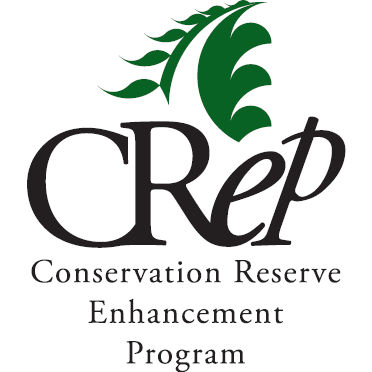 [Speaker Notes: Impacts on natural resources
Algal over production
Environmental, Social, and Economic Issues]
Site 1
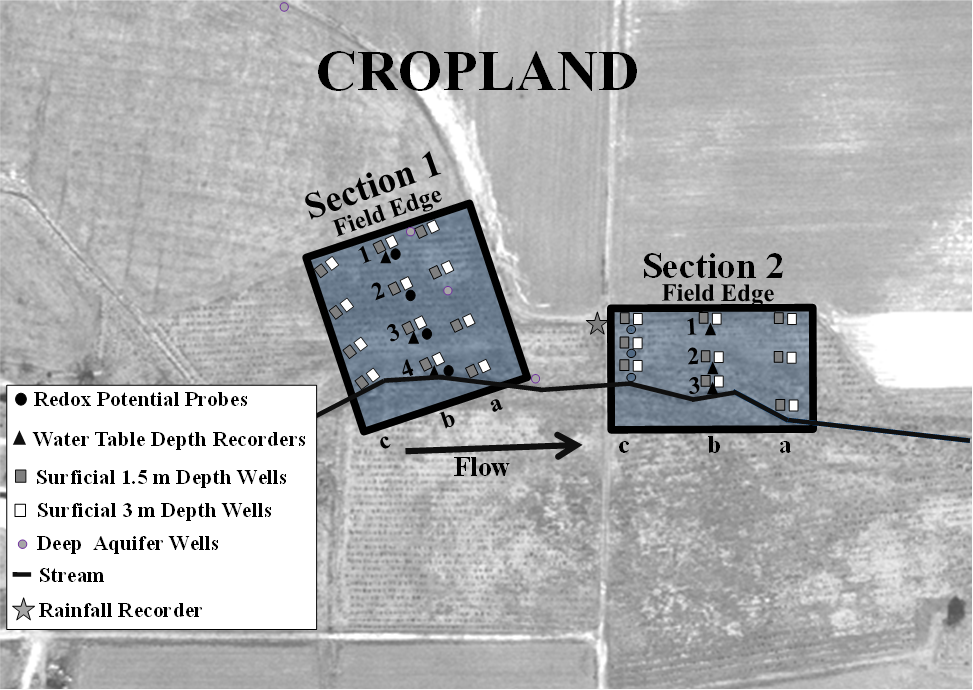 NO3 -N Source - Cropland

Section 1 (200 ft width)
 - Groundwater at Field Edge
         4 mg/L NO3-N
 - Higher Elevation



Section 2 (150 ft width)
- Groundwater at Field Edge
         12 mg/L NO3-N
 - Lower Elevation
 - Wetland indicators
Shallow– 63% reduction
Deep – 15% reduction
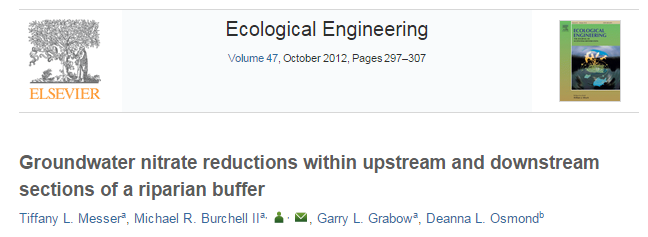 Shallow– 89% reduction
Deep – 54% reduction
[Speaker Notes: Impacts on natural resources
Algal over production
Environmental, Social, and Economic Issues]
Site 2
Zone 2-Pine Conservation Buffer)
Zone 1 
Existing Hardwood Buffer
Zone 3 (Grassed)
NO3 -N Source – Cropland

3 Blocks (390 ft width)
Stream Flow
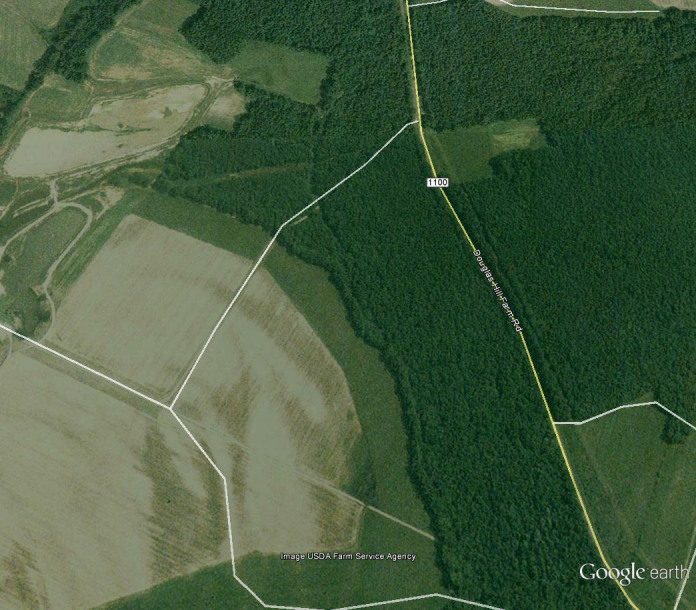 Cropland
Water Table Well
Water Quality Well: Shallow and Deep
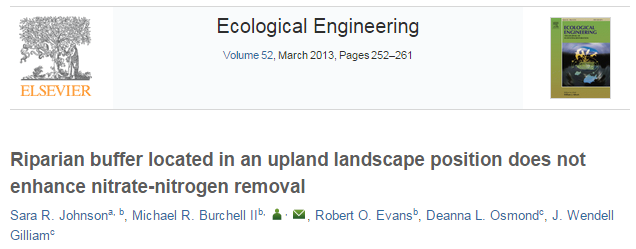 Redox Probe Nest: Shallow and Deep
Groundwater Flow Direction
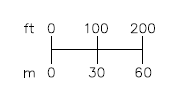 – “A misunderstood paper”
Zone 1 Existing      Hardwood Buffer
[Speaker Notes: Impacts on natural resources
Algal over production
Environmental, Social, and Economic Issues]
Site 2 – Elevation Cross Section
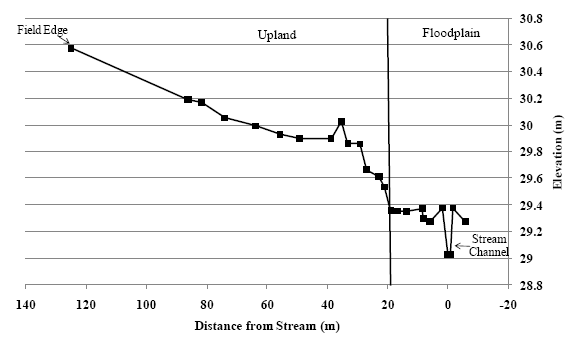 New pines
Floodplain
Approx. 4 ft elevation drop
390     328    263     197    131      65       0       -65
                      Distance from stream (ft)
Limited Nitrate 
     removal
20-80% removal
in floodplain
Treatment DID OCCUR in the existing hardwood forest within the floodplain       within the last 65-75 feet to the stream
[Speaker Notes: Impacts on natural resources
Algal over production
Environmental, Social, and Economic Issues]
Conclusions
Riparian Buffers can:

Protect stream structure

Enhance the aquatic environment

Reduce sediment and phosphorus form surface runoff

Reduce nitrate-nitrogen from groundwater before it discharges to the stream

Often, riparian buffers will provide most of these important functions at all sites

Research strongly supports the fact that buffers are a critical component of successful water quality protection strategy in NC watersheds
[Speaker Notes: Impacts on natural resources
Algal over production
Environmental, Social, and Economic Issues]
Conclusions
Overall, research indicates most buffer functions approach a maximum at or above 100 feet and start to diminish at different rates as buffers widths get more narrow

Buffers less than the 50 ft width requirement could significantly reduce the effectiveness in N removal (less treatment area) and sediment removal (particularly on lands with higher slopes).
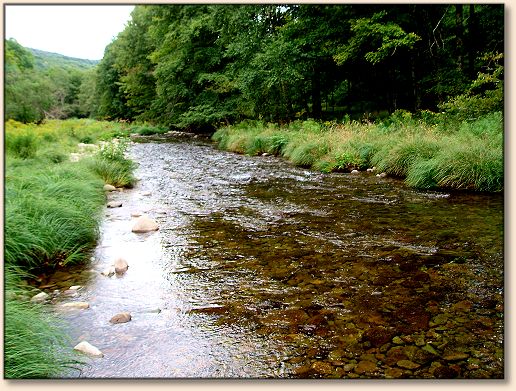 [Speaker Notes: Impacts on natural resources
Algal over production
Environmental, Social, and Economic Issues]
Thank you!
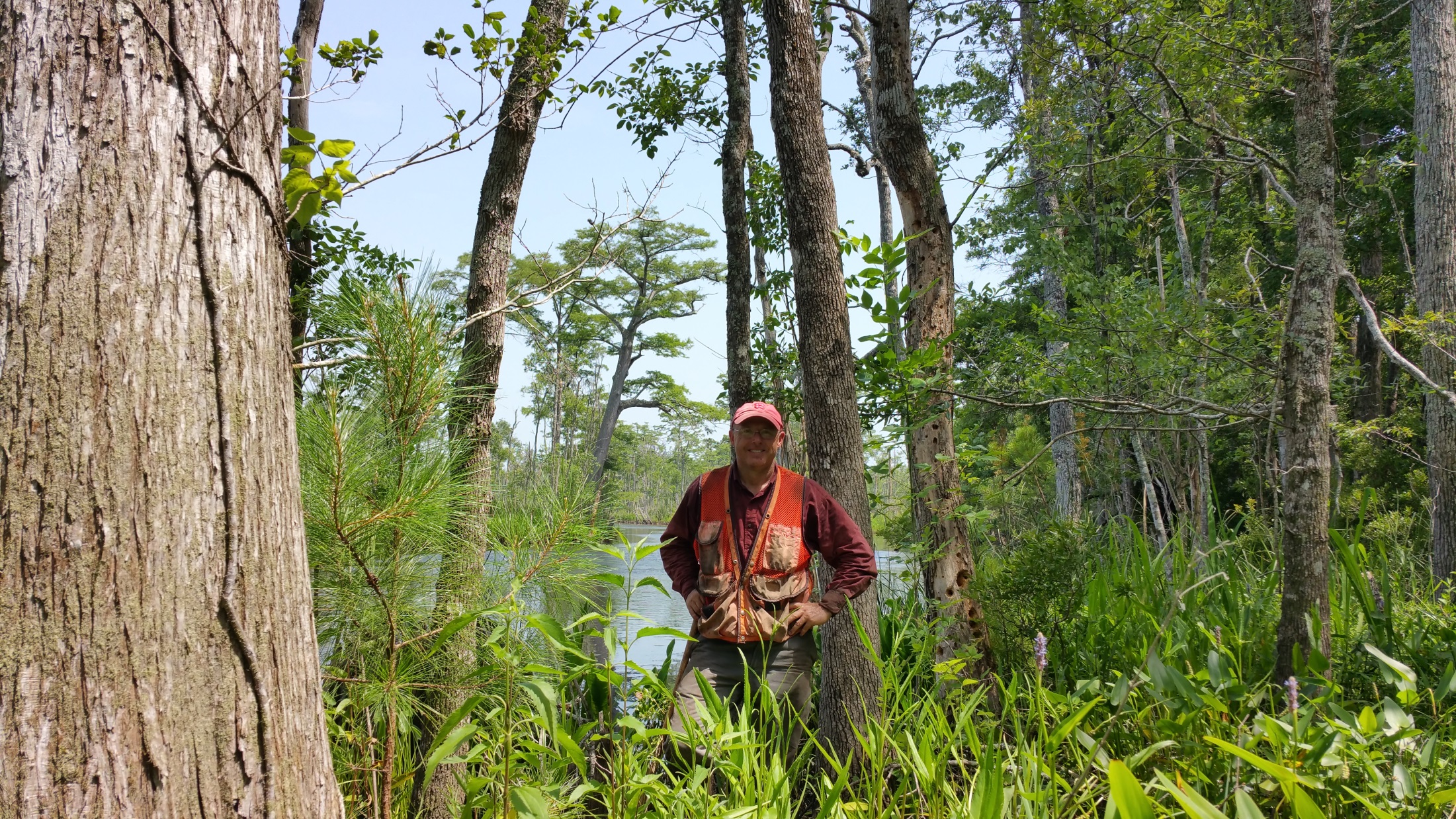 mike_burchell@ncsu.edu
[Speaker Notes: Impacts on natural resources
Algal over production
Environmental, Social, and Economic Issues]